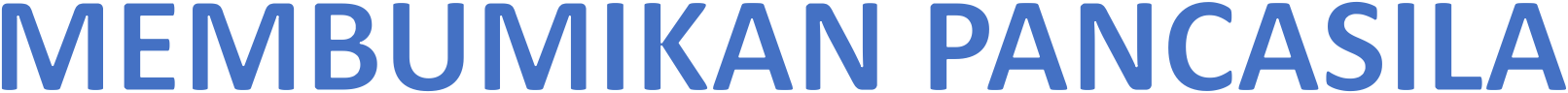 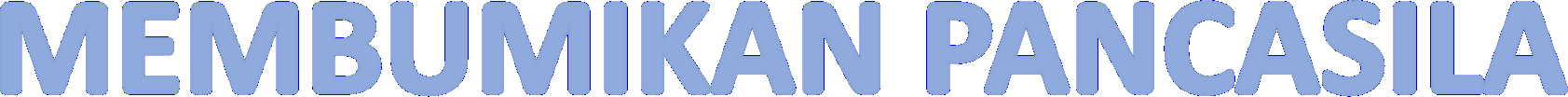 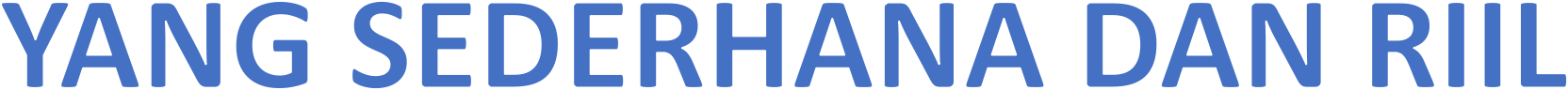 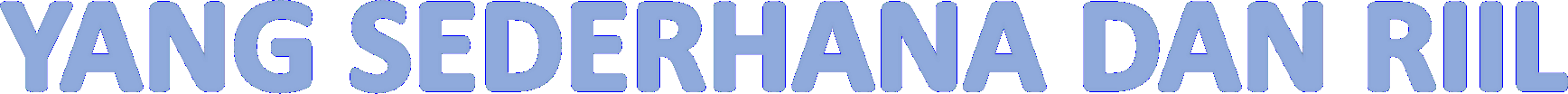 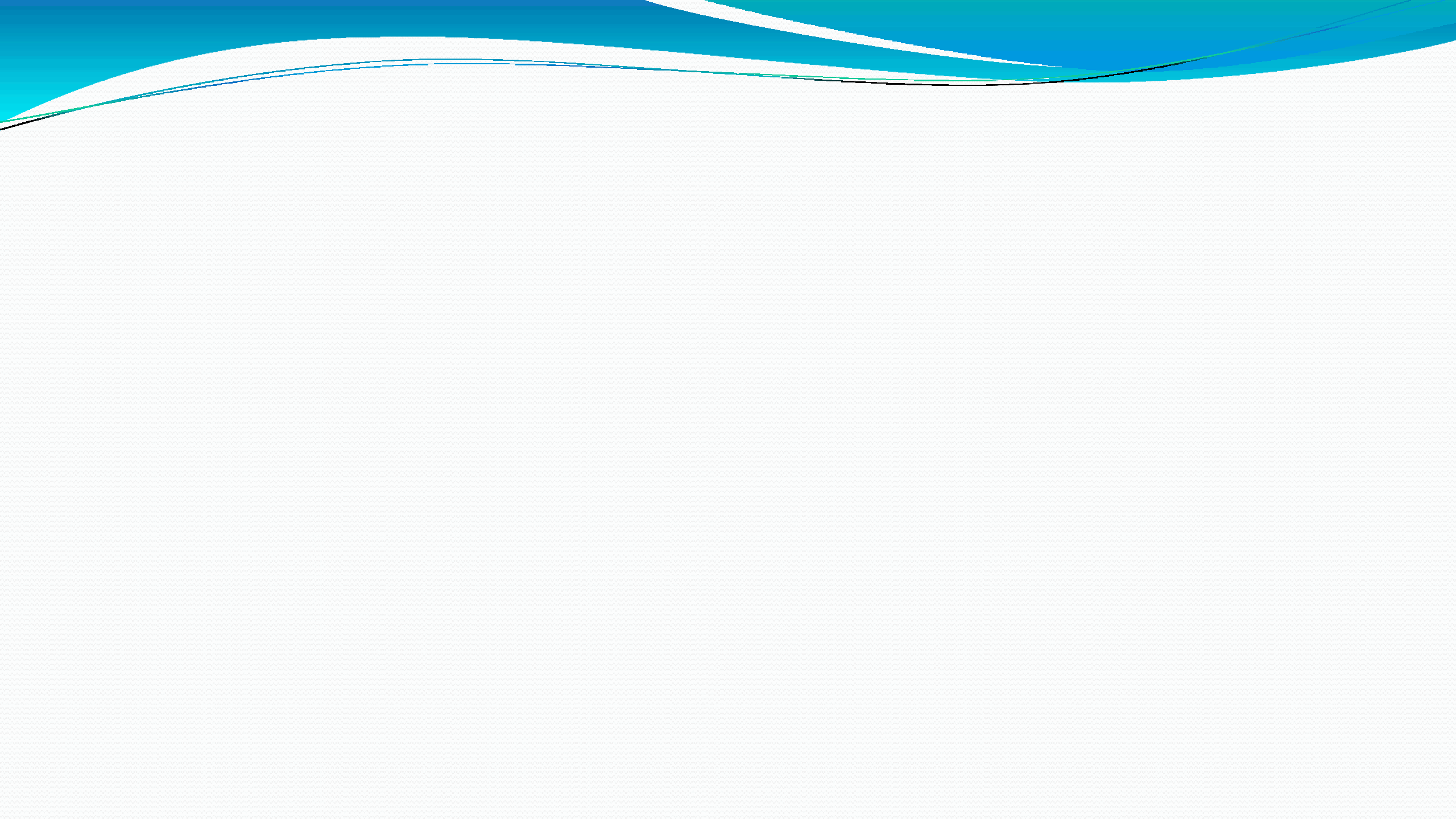 1. Ketuhanan Yang Maha Esa
Mengembangkan sikap saling menghormati kebebasan menjalankan ibadah  sesuai dengan agama dan kepercayaannya masing-masing.

Tidak memaksakan suatu agama dan kepercayaan terhadap Tuhan  Yang Maha Esa kepada orang lain.
Toleransi, mengembangkan sikap hormat menghormati dan bekerjasama  antara pemeluk agama dengan penganut kepercayaan yang berbeda-beda  terhadap Tuhan Yang Maha Esa.
Membina kerukunan hidup di antara sesama umat beragama  dan kepercayaan terhadap Tuhan Yang Maha Esa
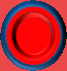 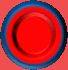 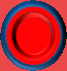 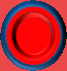 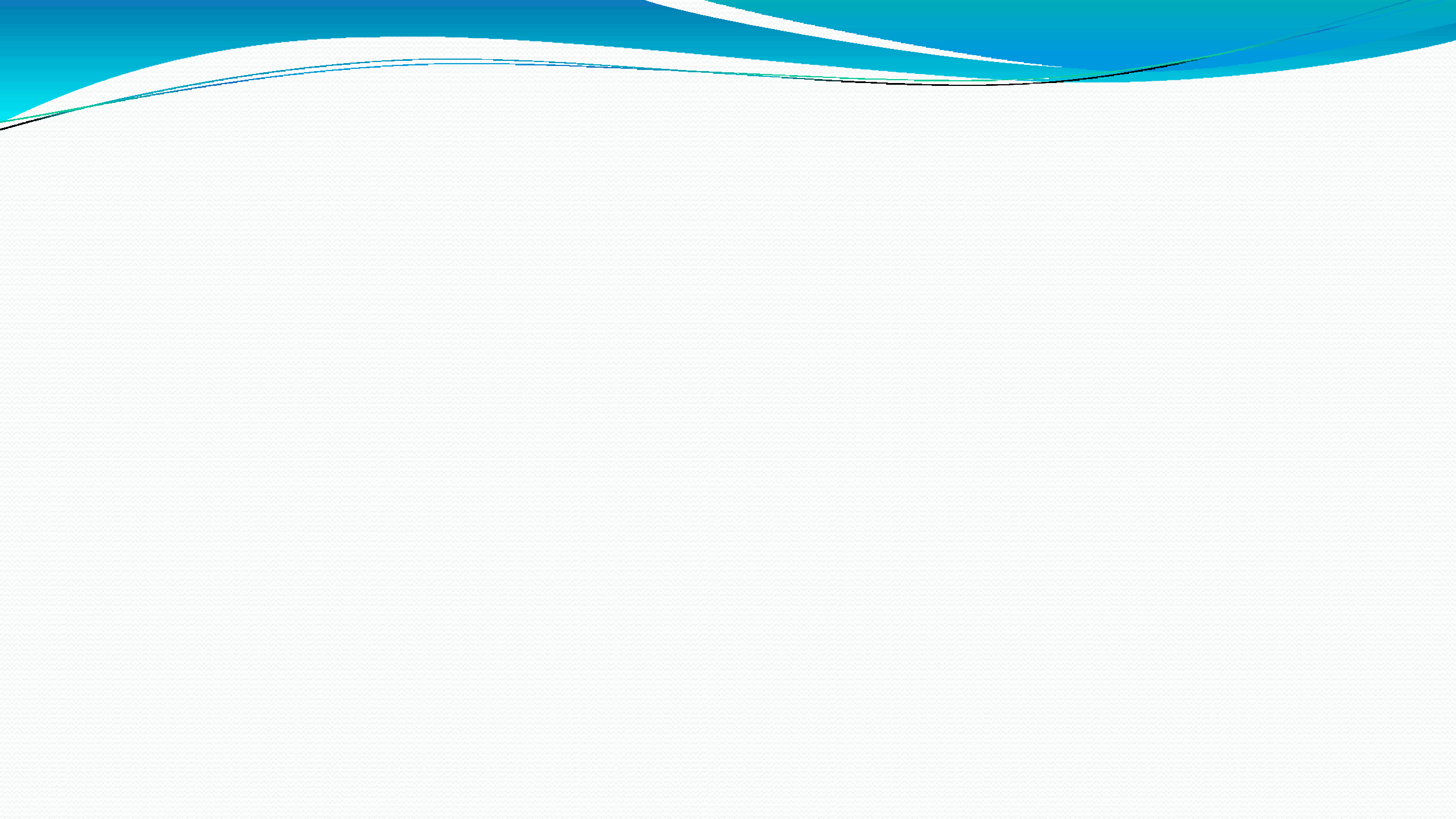 2. Kemanusiaan yang Adil dan Beradab
Mengakui persamaan derajat, persamaan hak, dan kewajiban asasi setiap manusia, tanpa  membeda-bedakan suku, keturunan, agama, kepercayaan, jenis kelamin, kedudukan  sosial, warna kulit dan sebagainya.
Mengembangkan sikap saling mencintai sesama manusia.
Mengembangkan sikap saling tenggang rasa dan tepa selira.
Mengembangkan sikap tidak semena-mena terhadap orang lain.

Menjunjung tinggi nilai-nilai kemanusiaan.
Gemar melakukan kegiatan kemanusiaan.
Berani membela kebenaran dan keadilan.
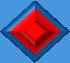 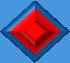 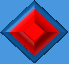 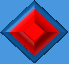 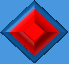 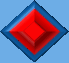 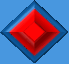 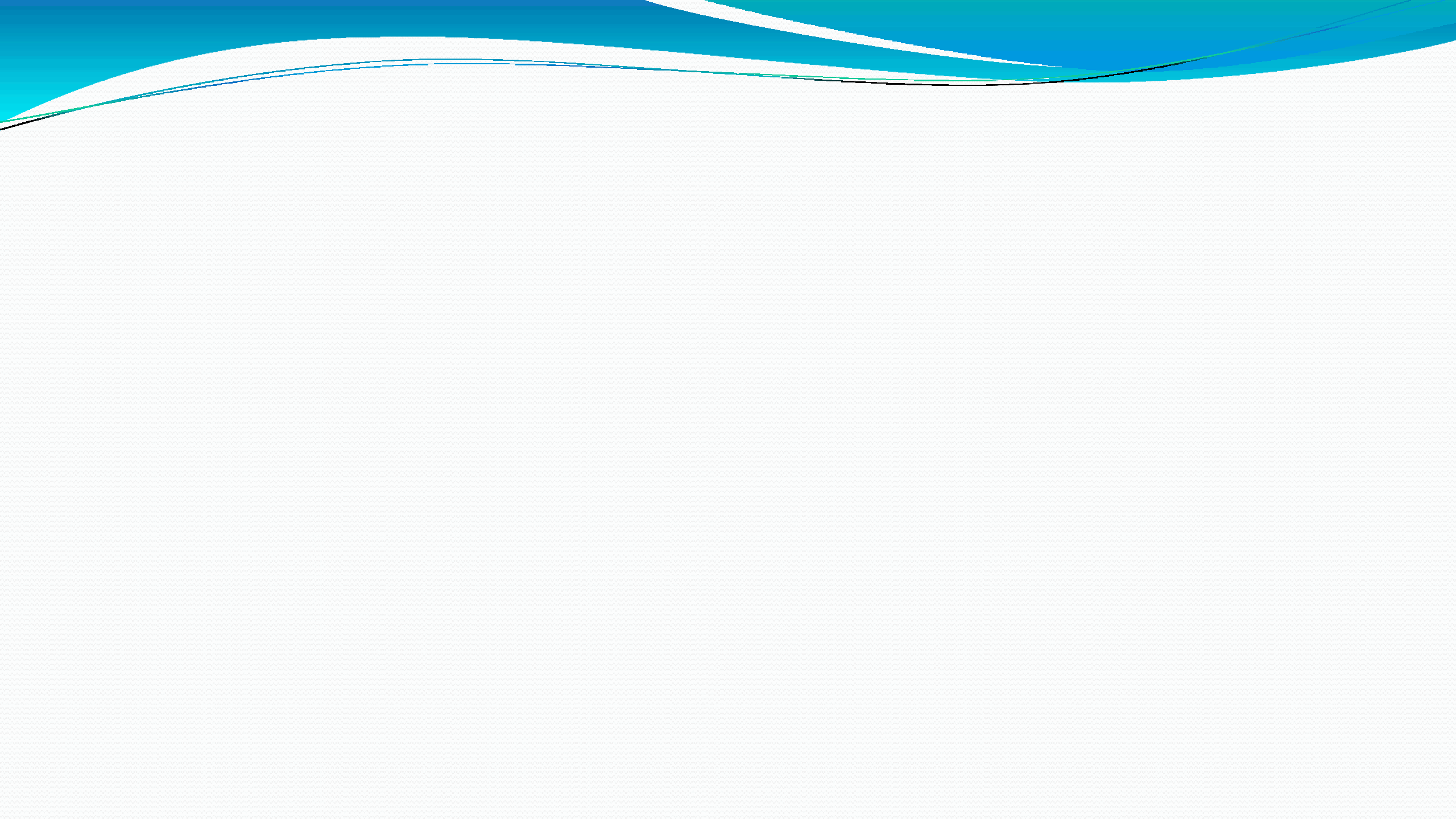 3. Persatuan Indonesia
Sanggup dan rela berkorban untuk kepentingan negara dan bangsa apabila
diperlukan.
Mengembangkan rasa cinta kepada tanah air dan bangsa.
Mengembangkan rasa kebanggaan berkebangsaan dan bertanah air  Indonesia.
Memelihara ketertiban dunia yang berdasarkan kemerdekaan, perdamaian
abadi, dan keadilan sosial.
Mengembangkan persatuan Indonesia atas dasar Bhinneka Tunggal Ika.
Memajukan pergaulan demi persatuan dan kesatuan bangsa.
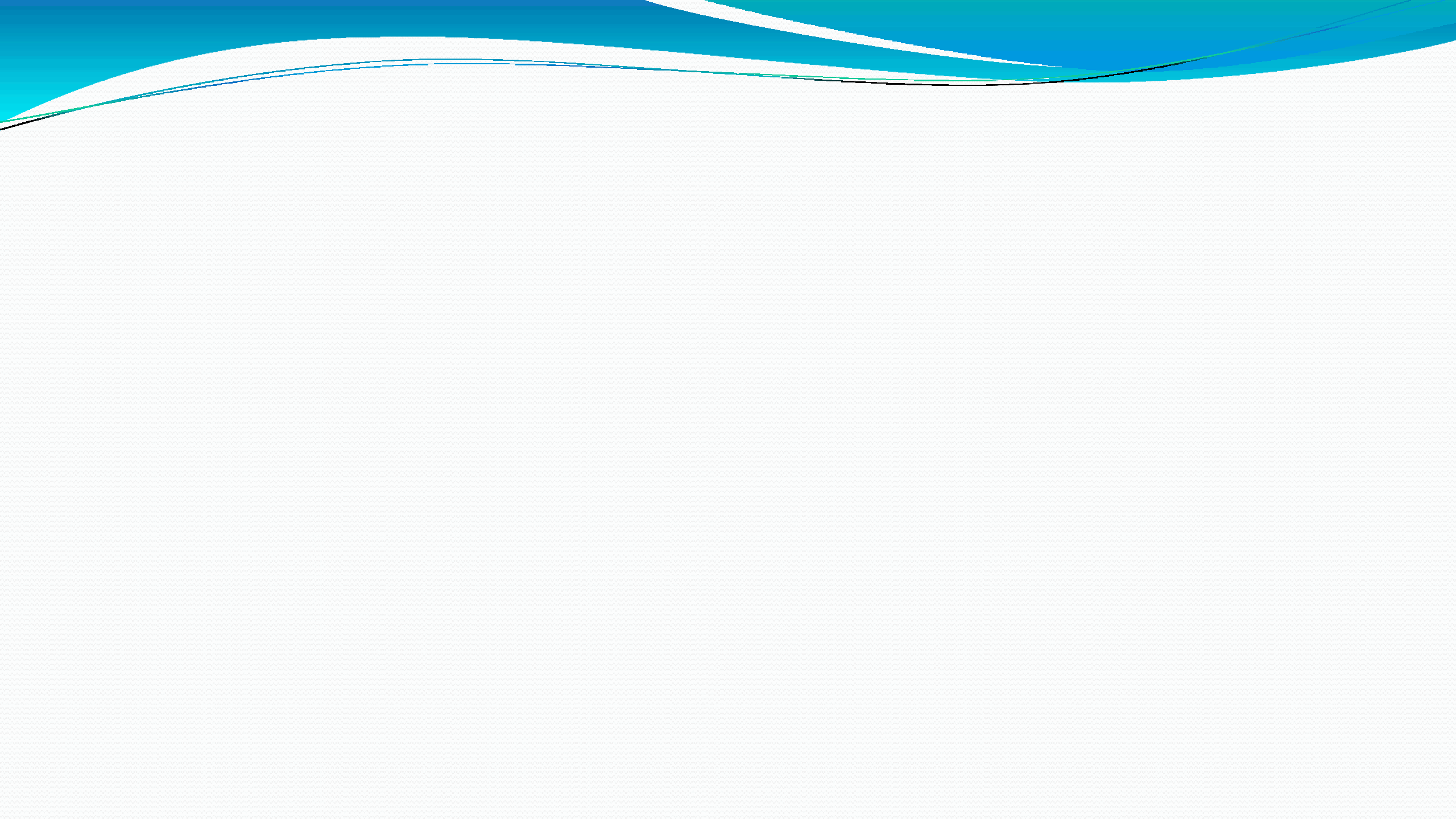 4. Kerakyatan yang dipimpin oleh hikmat kebijaksanaan dalam  permusyawaratan perwakilan
Tidak boleh memaksakan kehendak kepada orang lain.
Mengutamakan musyawarah dalam mengambil keputusan untuk kepentingan bersama.
Musyawarah untuk mencapai mufakat diliputi oleh semangat kekeluargaan.
Menghormati dan menjunjung tinggi setiap keputusan yang dicapai sebagai hasil musyawarah.
Gotong royong sebagai pondasi dalam mewujudkan tujuan
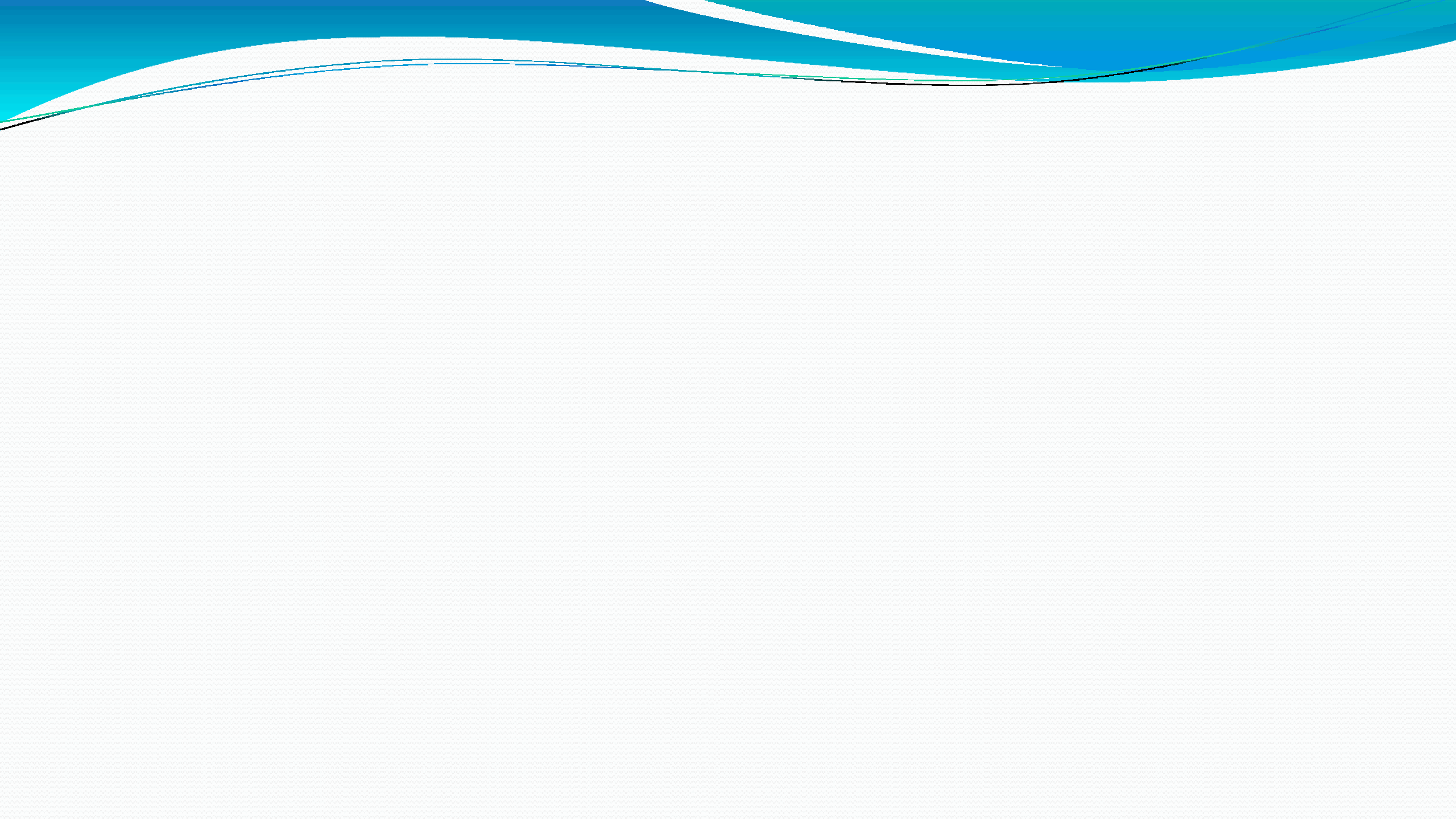 5. Keadilan sosial bagi seluruh rakyat Indonesia
Mengembangkan perbuatan yang luhur, yang mencerminkan sikap dan suasana kekeluargaan dan  kegotongroyongan.
Mengembangkan sikap adil terhadap sesama.
Menjaga keseimbangan antara hak dan kewajiban.
Menghormati hak orang lain.
Suka memberi pertolongan kepada orang lain agar dapat berdiri sendiri.
Tidak menggunakan hak milik untuk usaha-usaha yang bersifat pemerasan terhadap orang lain.
Tidak menggunakan hak milik untuk hal-hal yang bersifat pemborosan dan gaya hidup mewah.
Tidak menggunakan hak milik untuk bertentangan dengan atau merugikan kepentingan umum.
Suka bekerja keras.
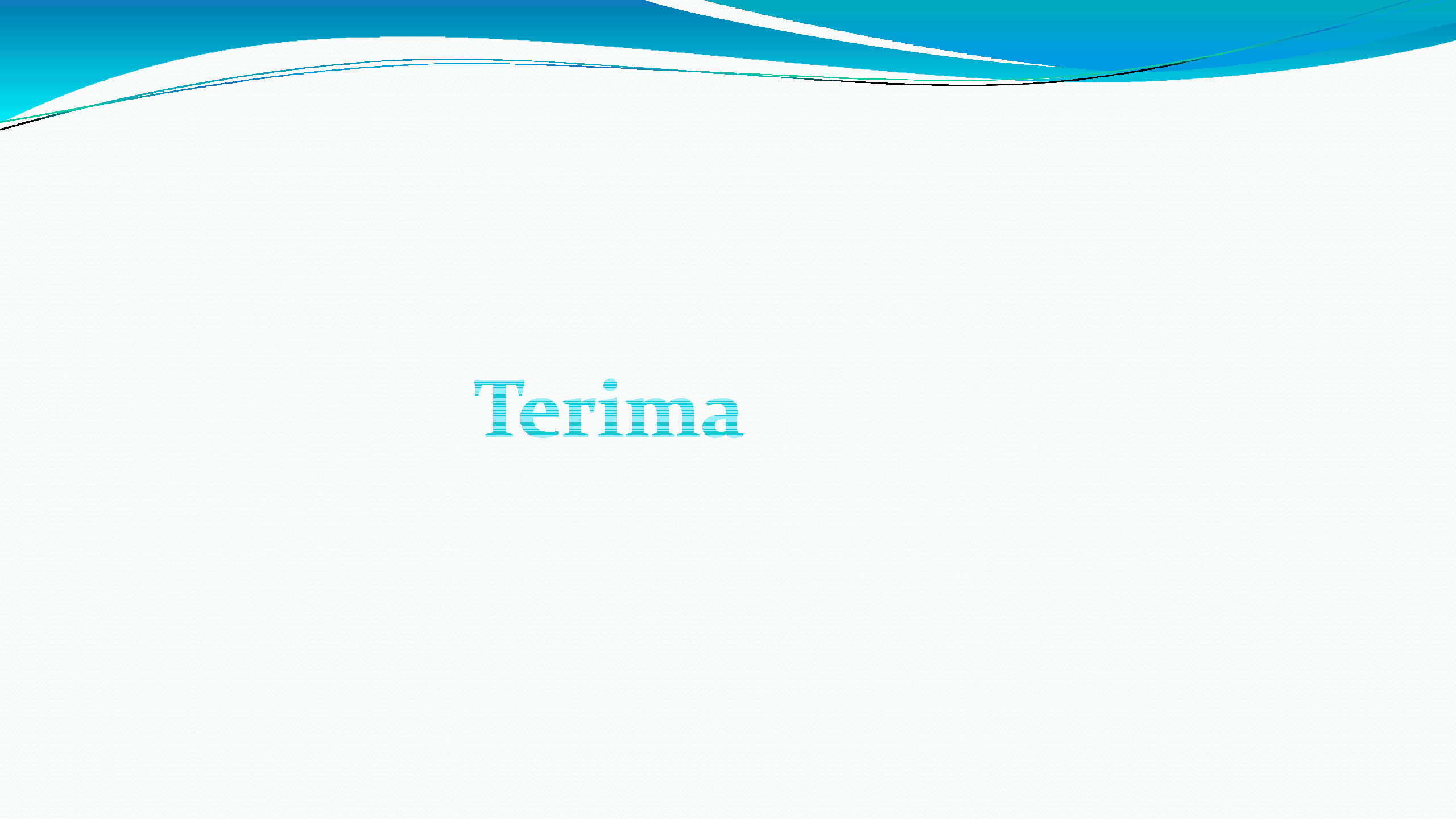 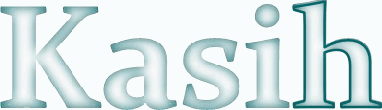 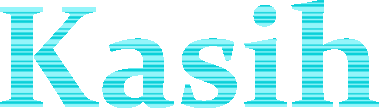 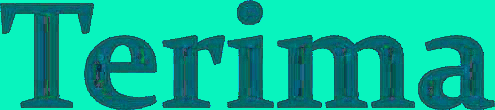 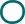 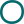 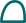 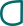 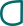